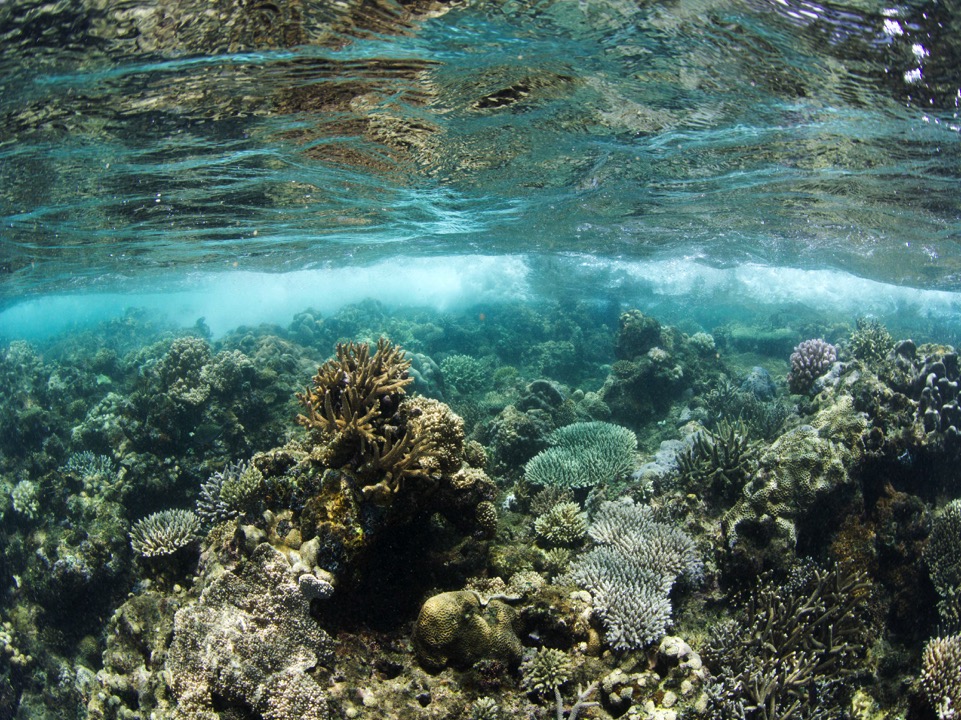 Blue Economy: Coral Reefs Matter From fisheries management to reef conservation
Experiences from the western Indian Ocean islands
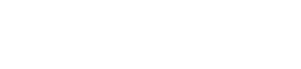 Introduction
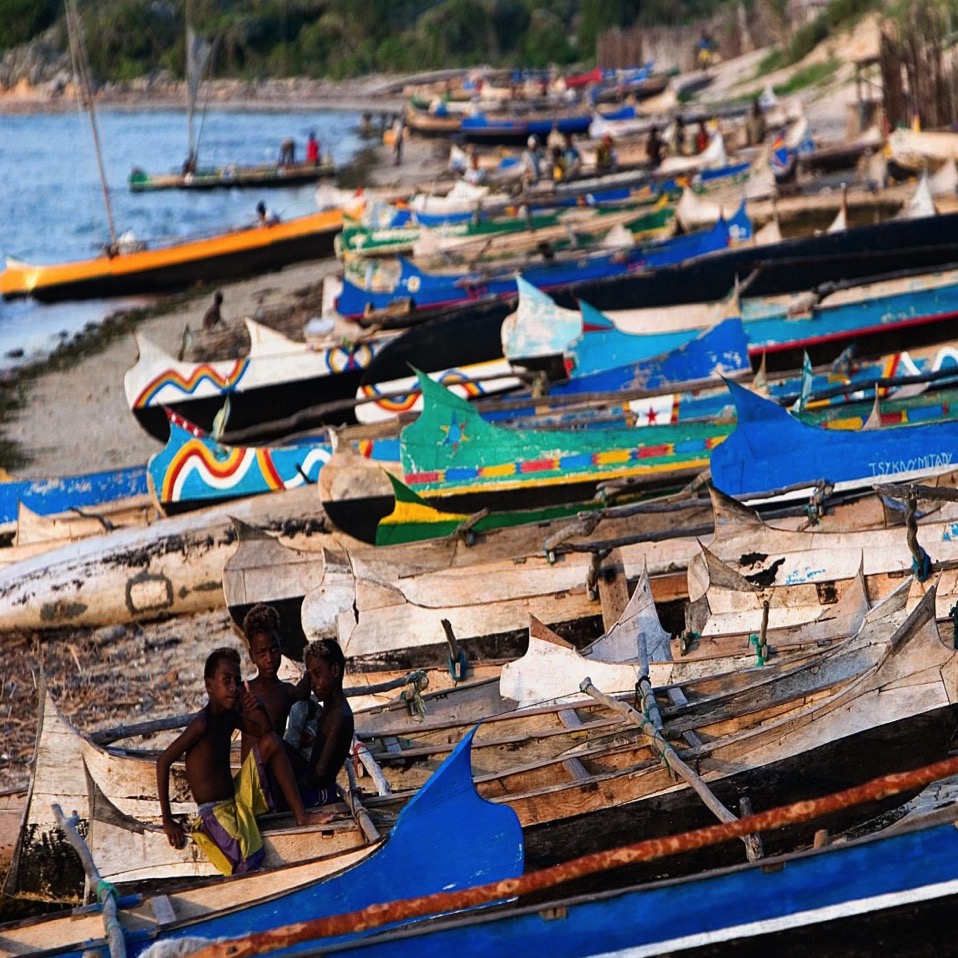 The Vezo
[Speaker Notes: The people of the southwest coastline are known as the vezo 
The word vezo comes from the verb mive which means “to paddle” and highlights the inextriacable link that exists between the vezo and the ocean 
Believed to be the grandchildren of the Mermaid Ampela mananisa, the vezo have a strong traditional, cultural and spiritual link to the ocean.  
And because of the arid desert like conditions experienced in this area of madagascar - people rely on the ocean, for food, income, transport and their cultural identity]
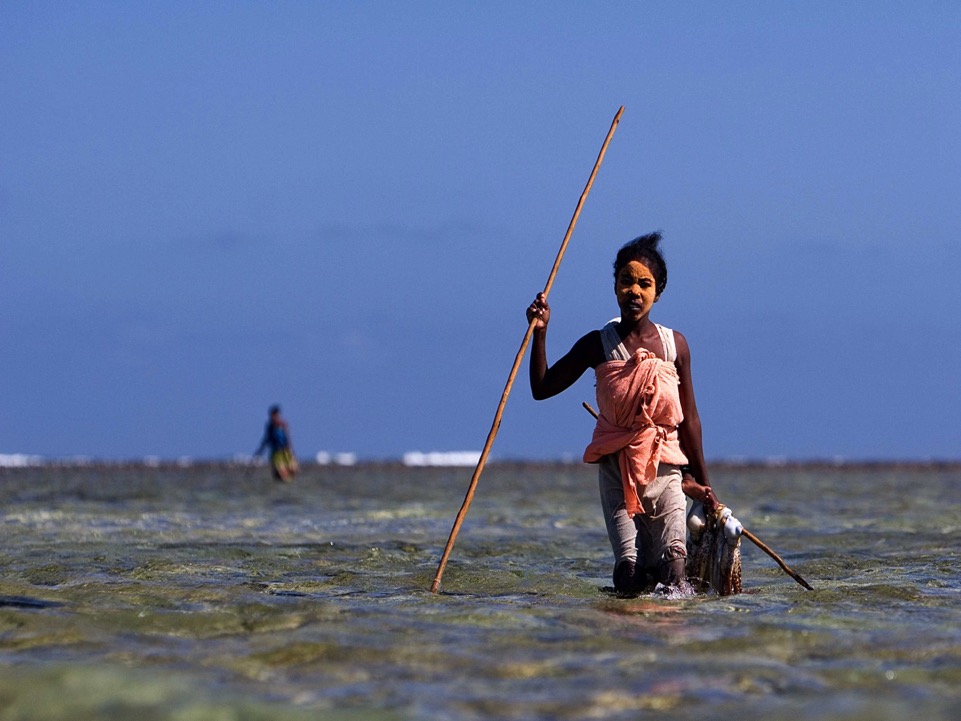 ‘Small scale’ fishing
www.blueventures.org
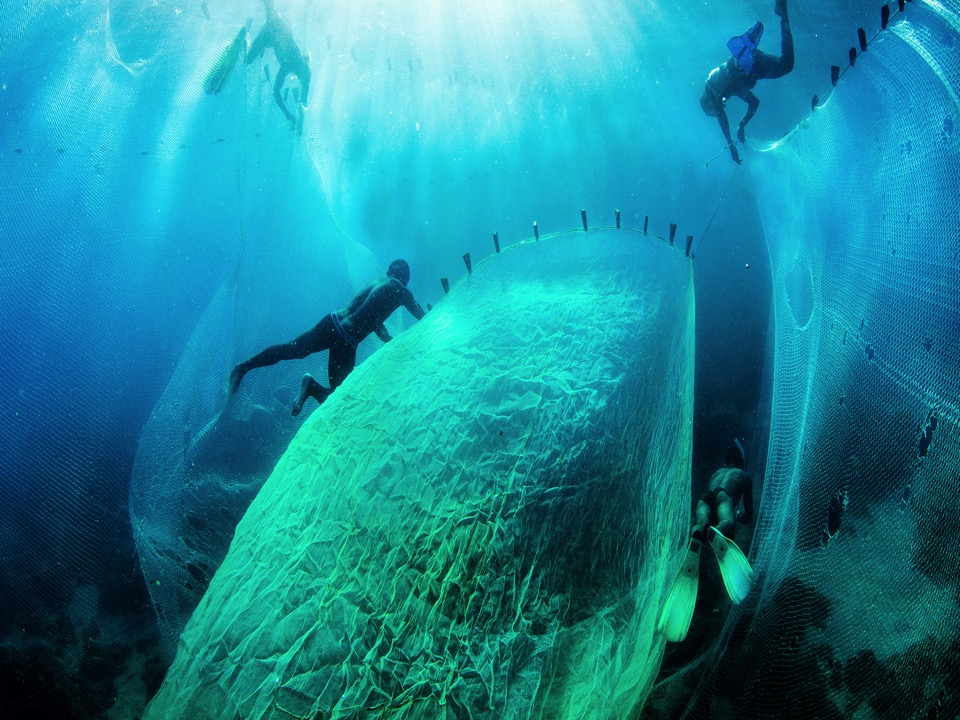 Multiple challenges
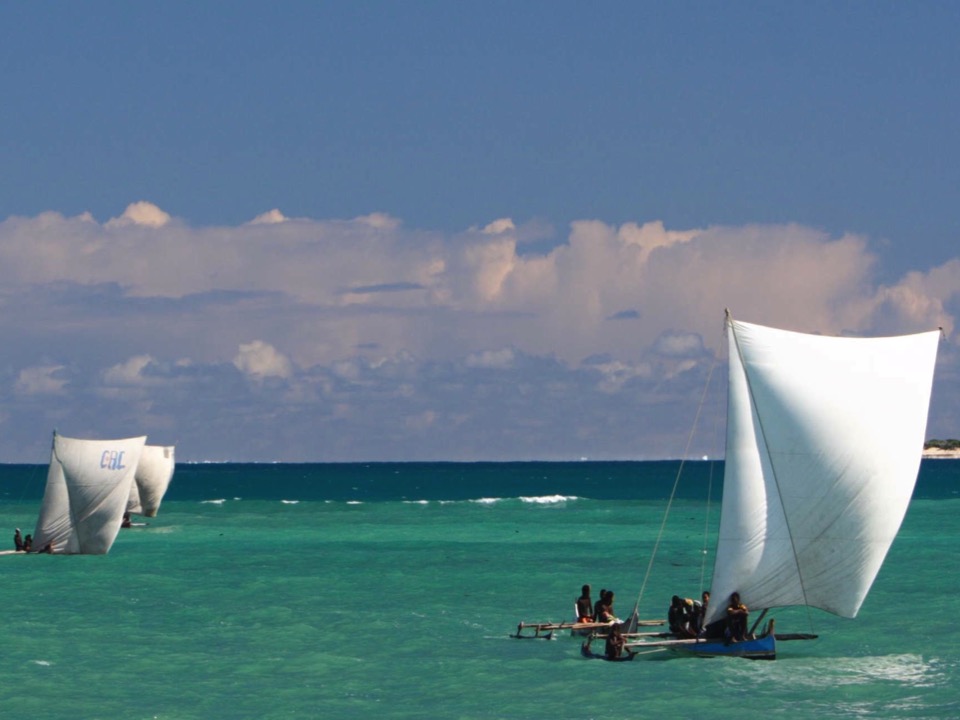 Traditional adaptation
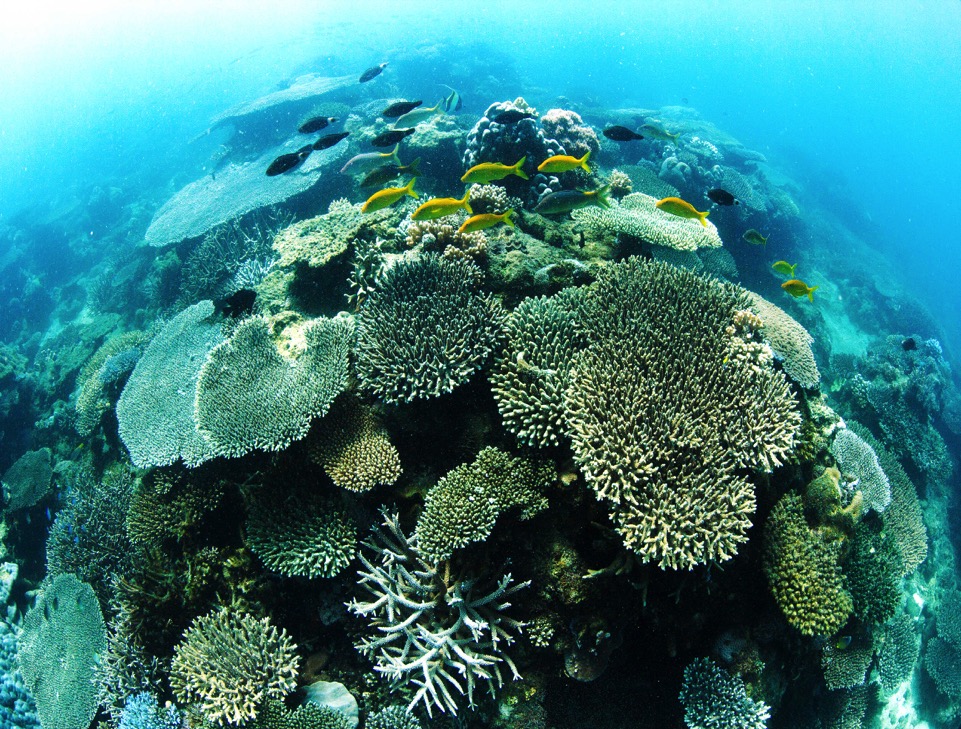 Conventional conservation
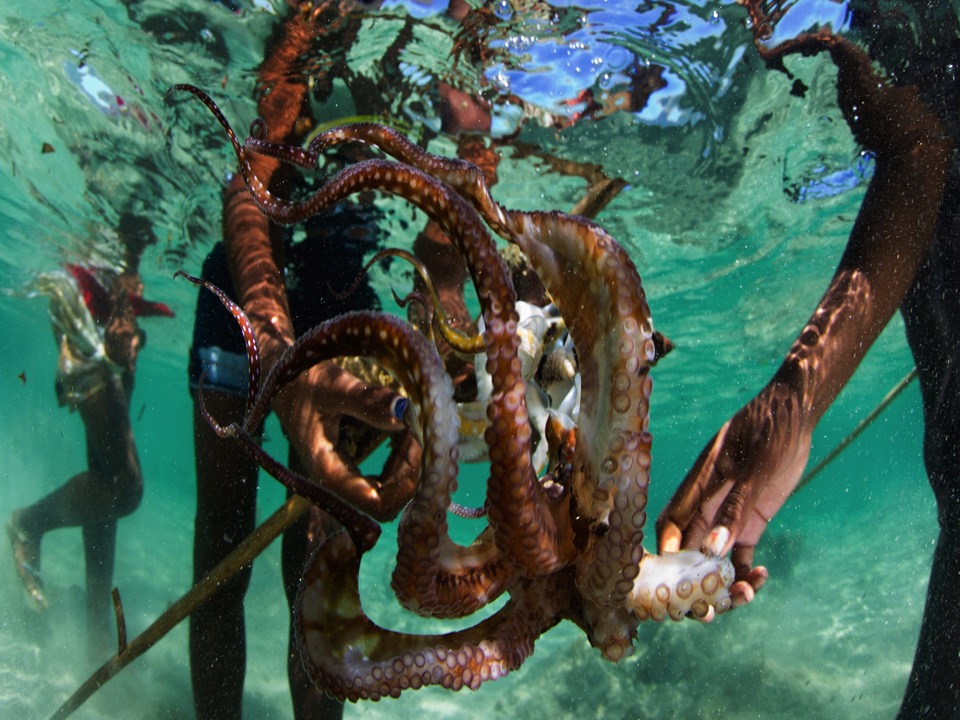 An eight legged ally
24/10/2015
www.blueventures.org
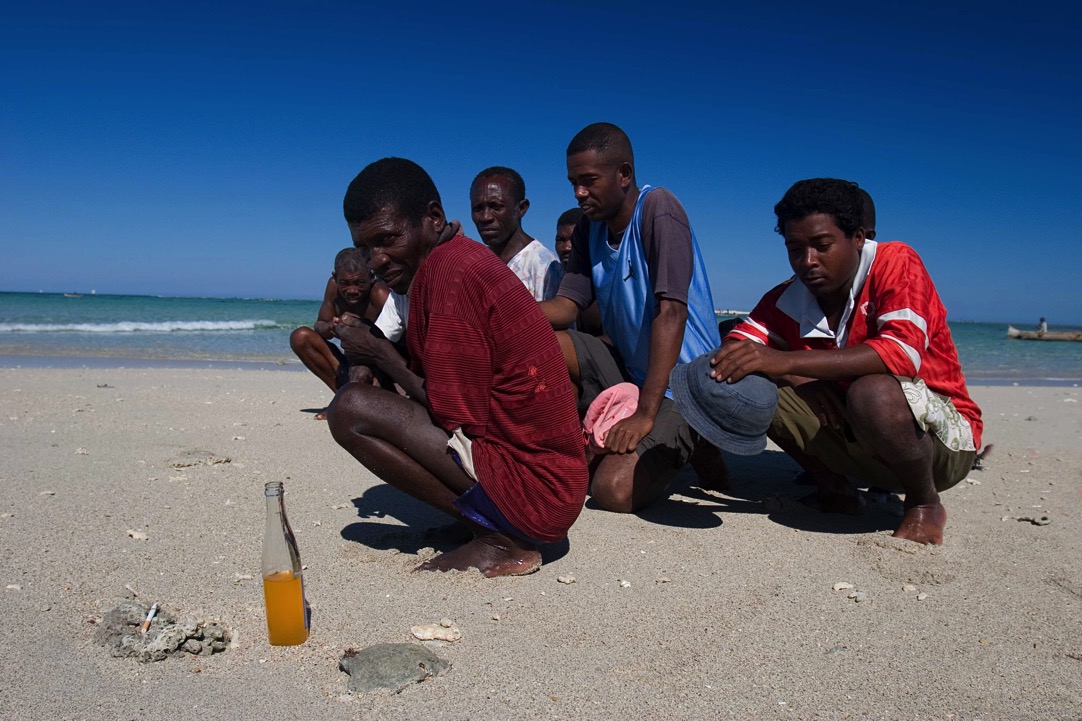 Dina
24/10/2015
www.blueventures.org
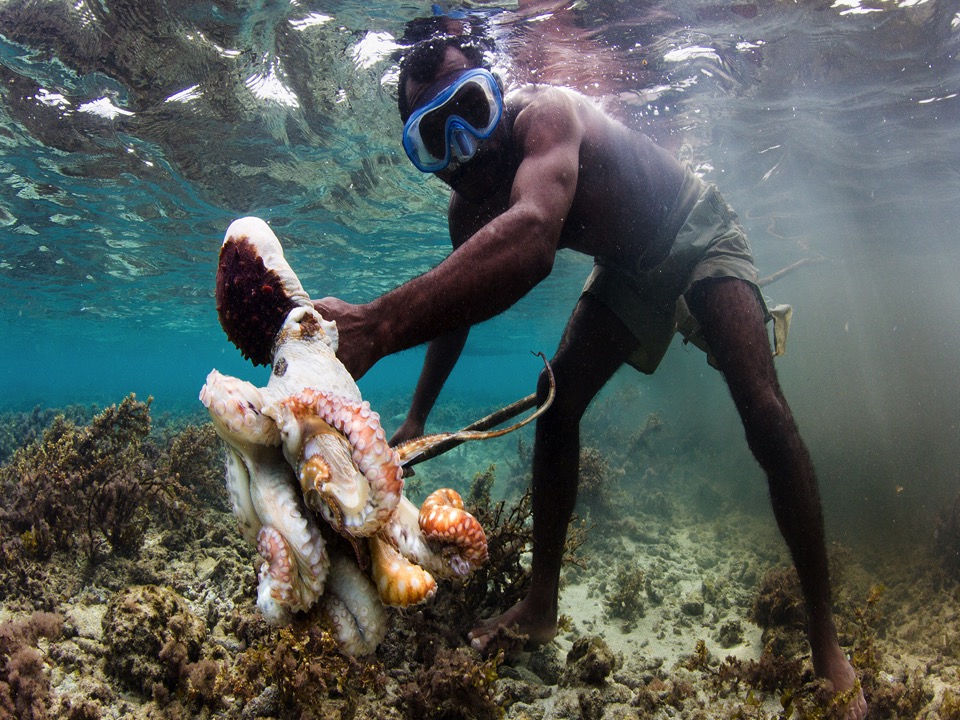 Improved catches
24/10/2015
www.blueventures.org
“The octopus fishery closure worked for me today – I caught the same amount that I used to be able to catch a long time ago, when I was young. To me, the closures allow me to save money. Tomorrow afternoon, I’ll go and buy a new pirogue hull.”
Madame Kakoly, fisher, Andavadoaka
24/10/2015
www.blueventures.org
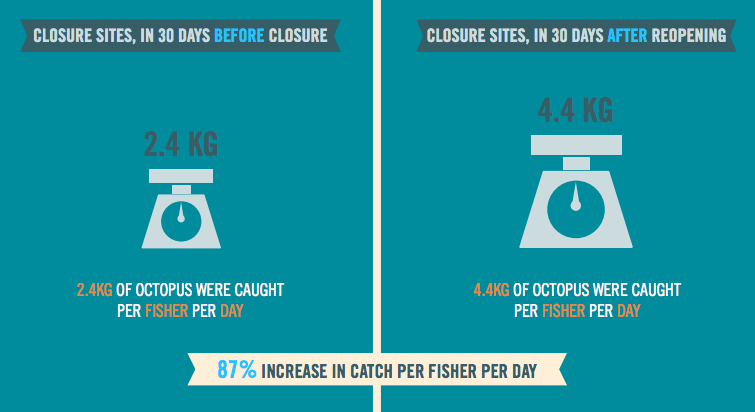 Oliver TA, Oleson KLL, Ratsimbazafy H, Raberinary D, Benbow S, et al. (2015) Positive Catch & Economic Benefits of Periodic Octopus Fishery Closures: Do Effective, Narrowly Targeted Actions ‘Catalyze’ Broader Management? PLoS ONE 10(6): e0129075. doi: 10.1371/journal.pone.0129075
24/10/2015
www.blueventures.org
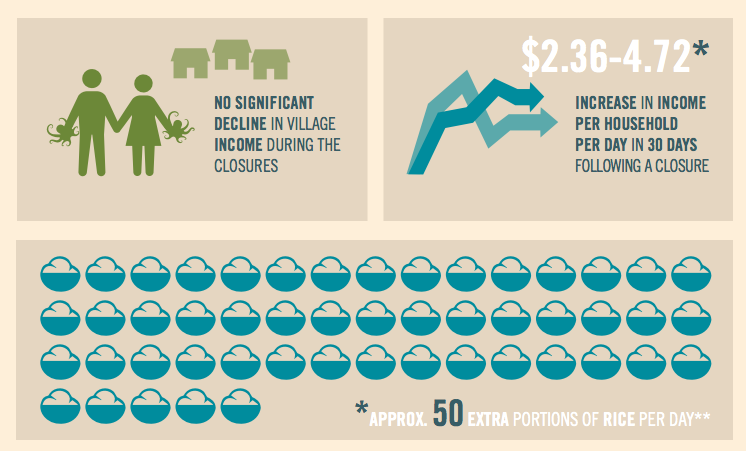 For more information on this study go to

https://discover.blueventures.org/marine-management-pays/
24/10/2015
www.blueventures.org
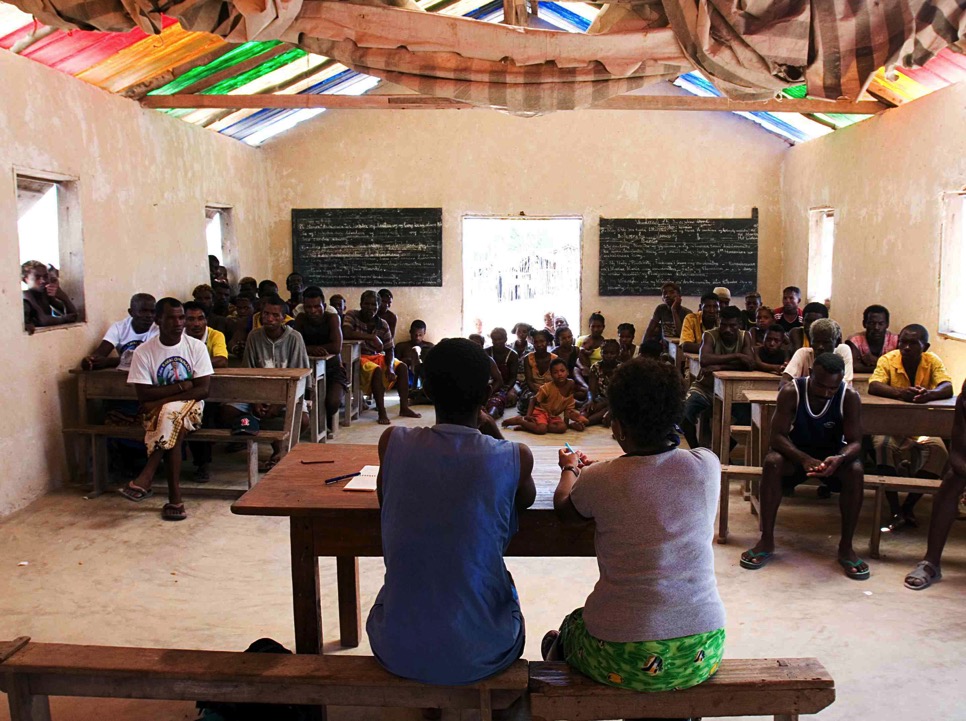 Community conservation
24/10/2015
www.blueventures.org
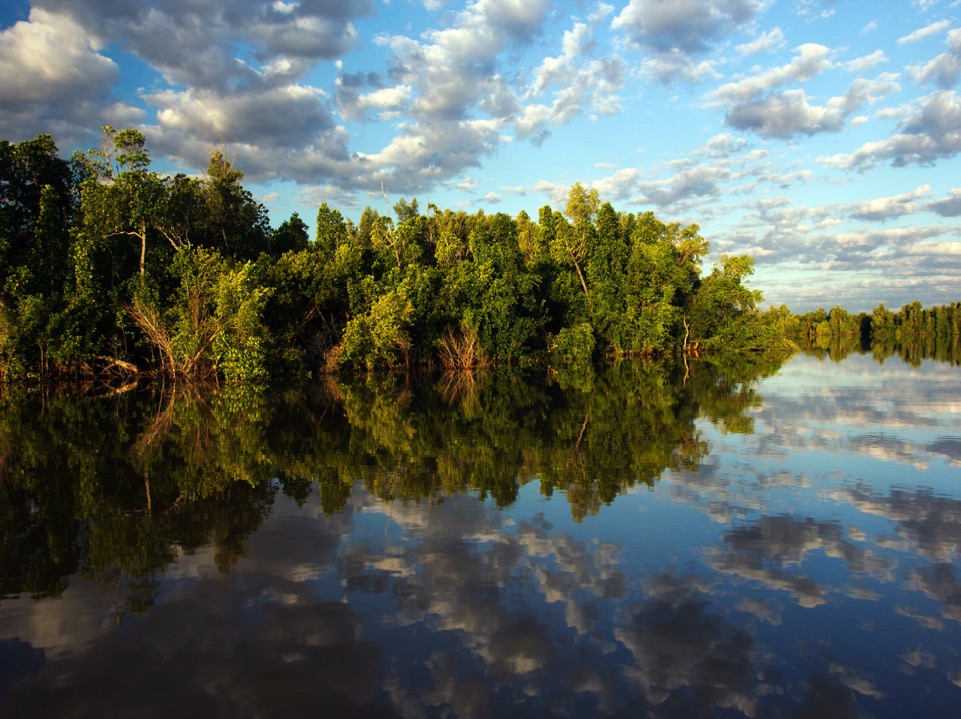 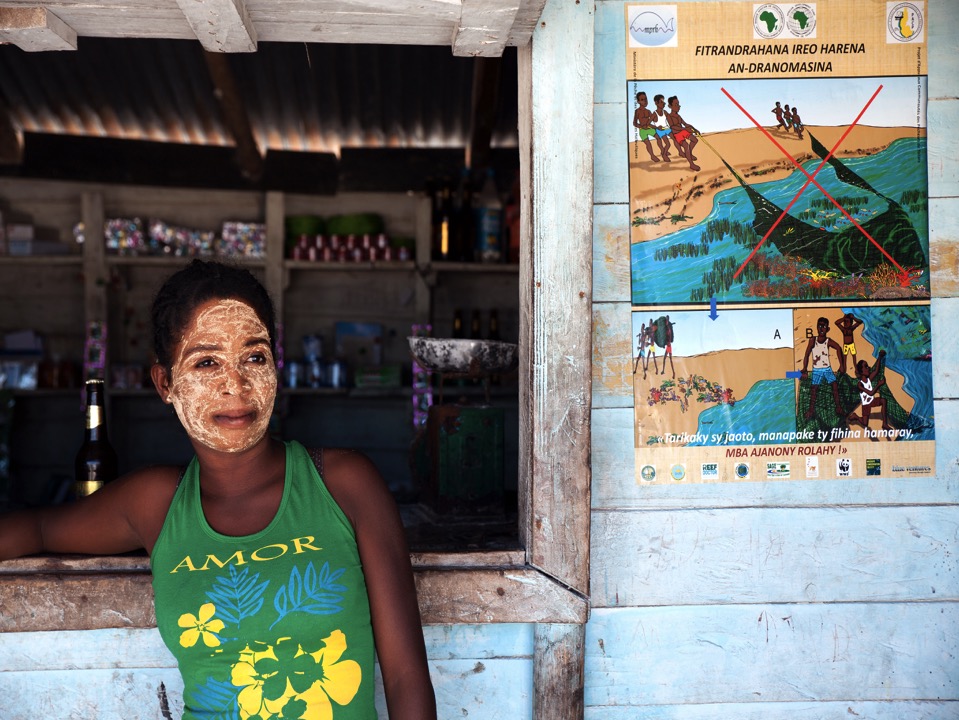 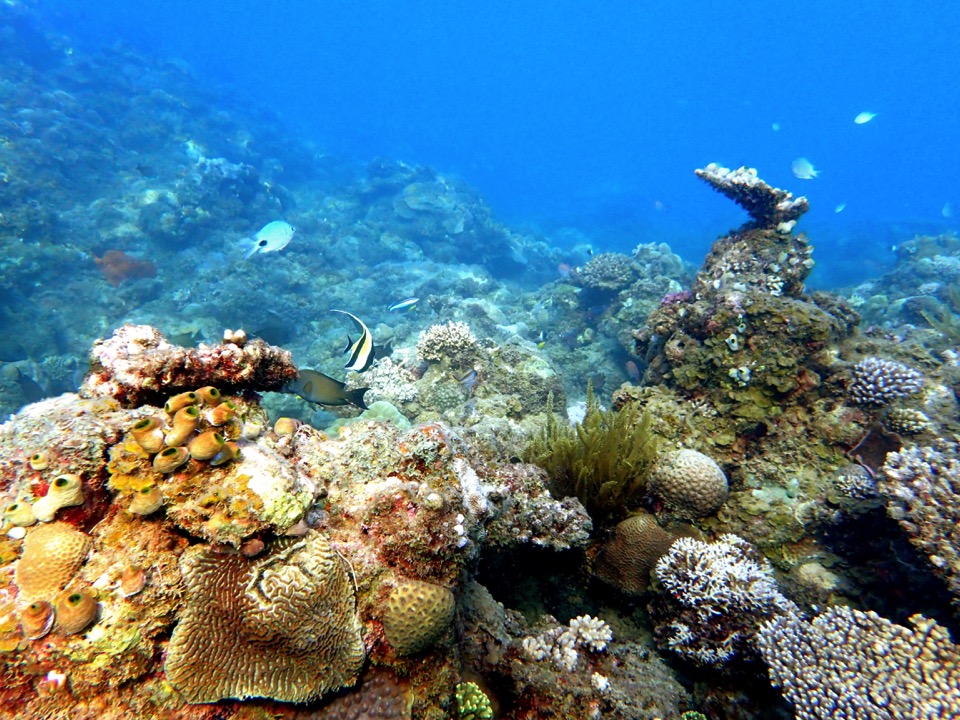 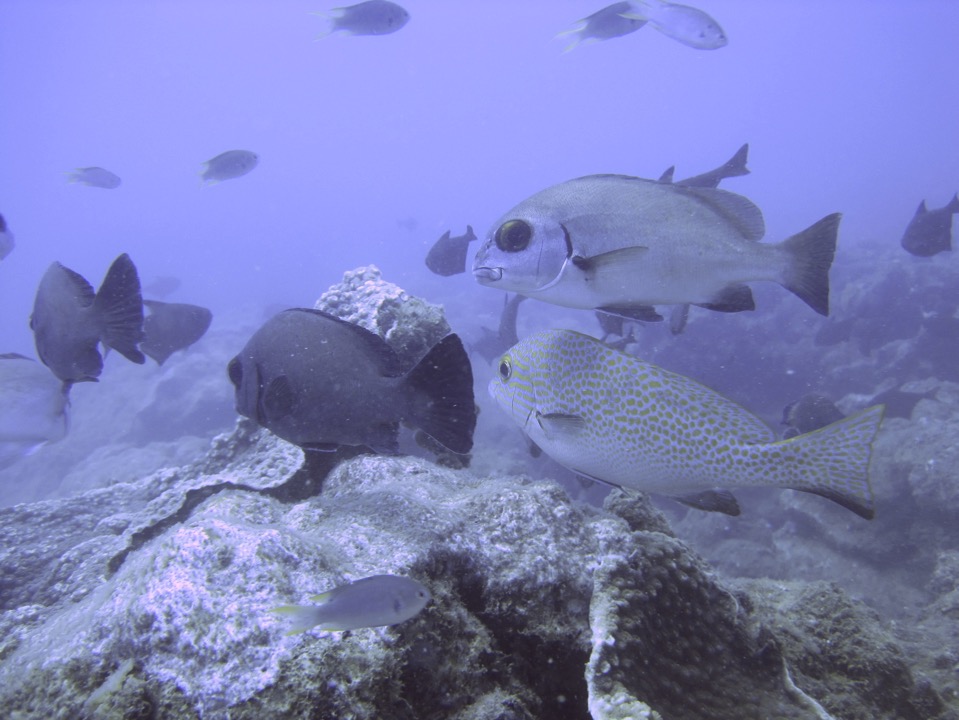 Increased biomass
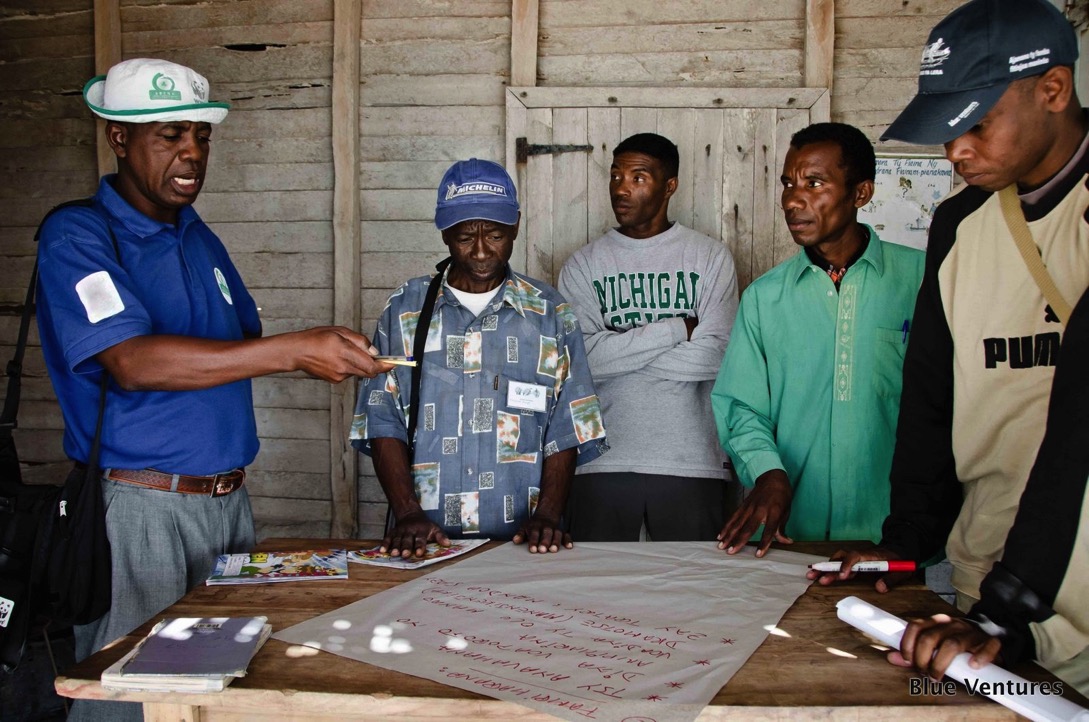 Sharing experiences
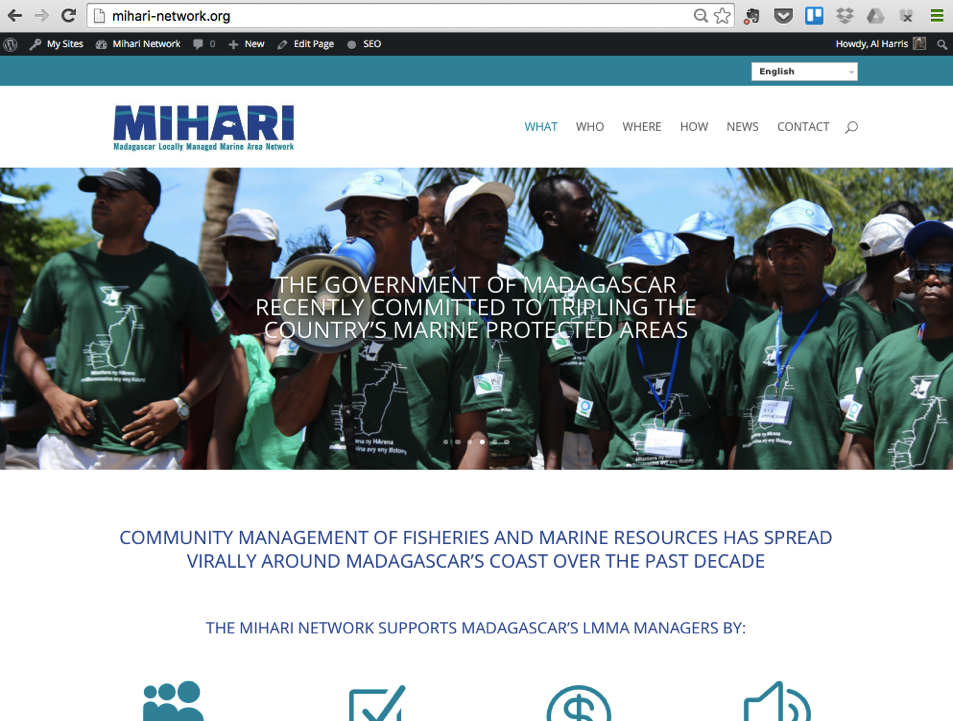 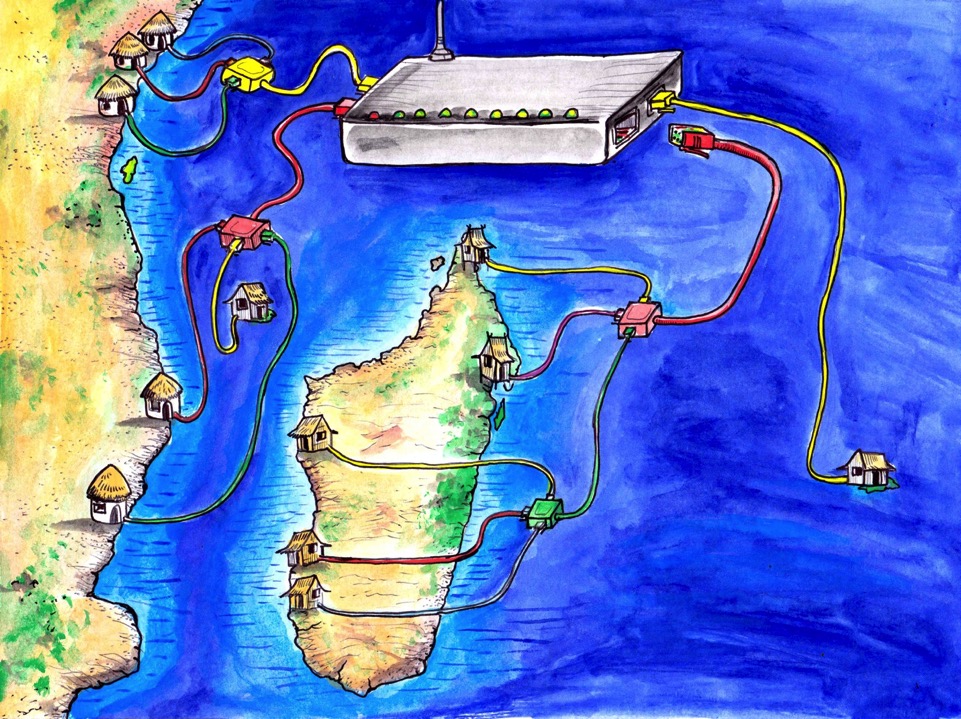 21
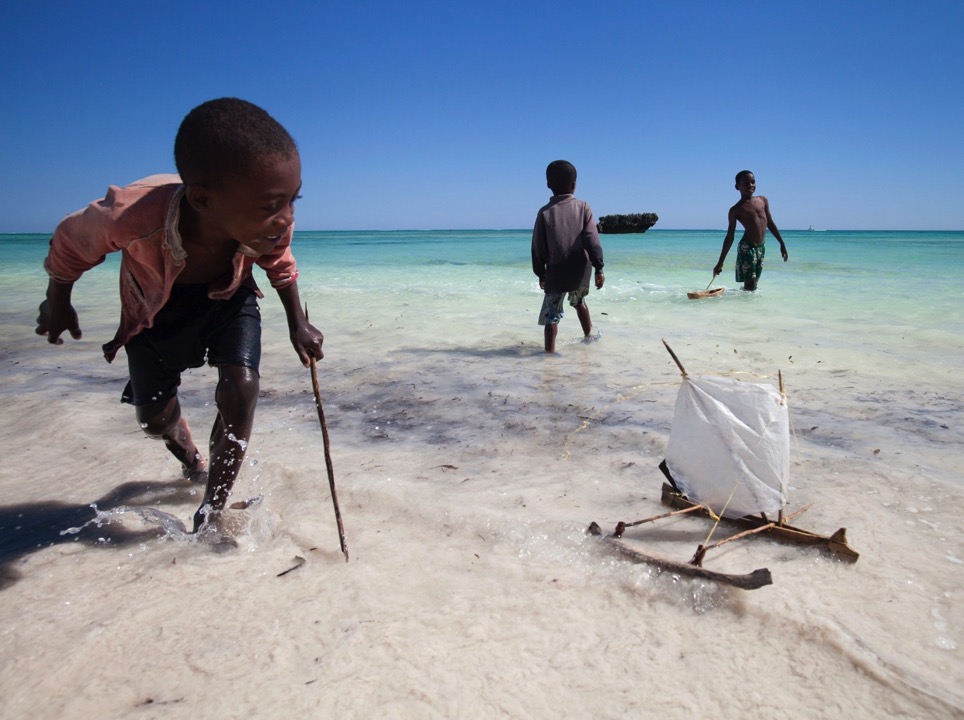 Thank you!
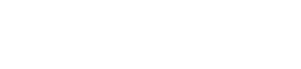